Современная практика личностного и профессионального самоопределения обучающихся
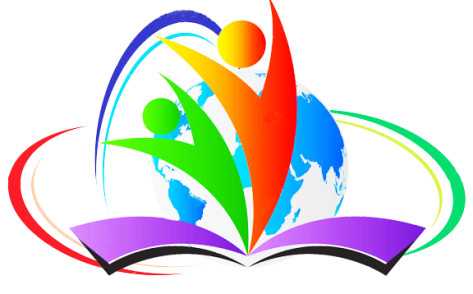 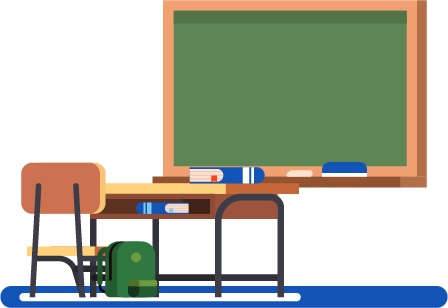 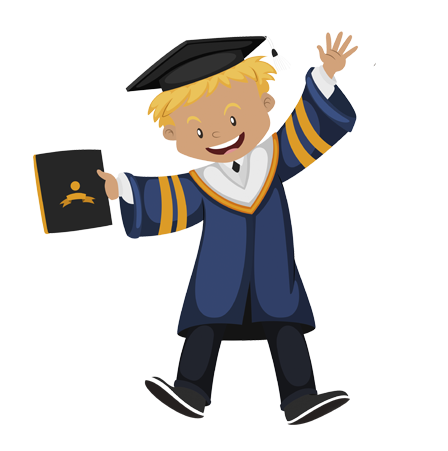 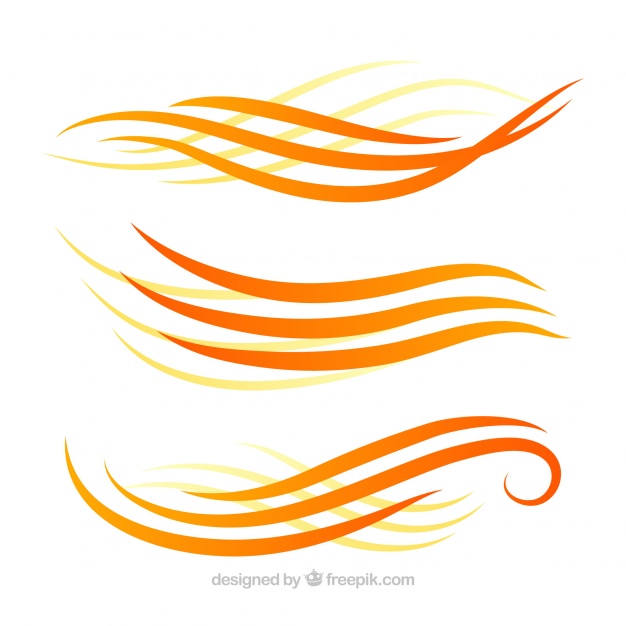 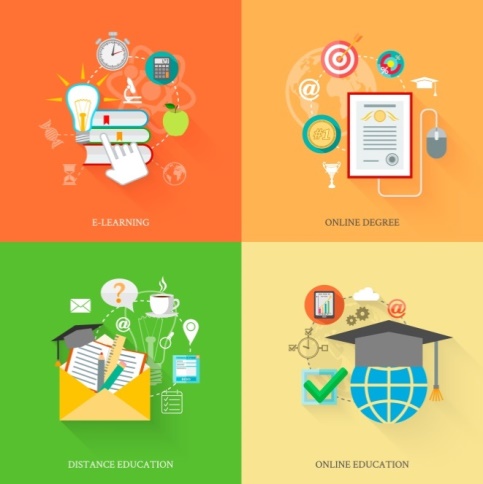 ДОСТИЖЕНИЕ 
СОВРЕМЕННОГО КАЧЕСТВА ОБРАЗОВАНИЯ
изменения в практике отечественного образования
приоритет духовно-нравственного развития личности
обеспечение готовности личностик успешной социальной адаптации
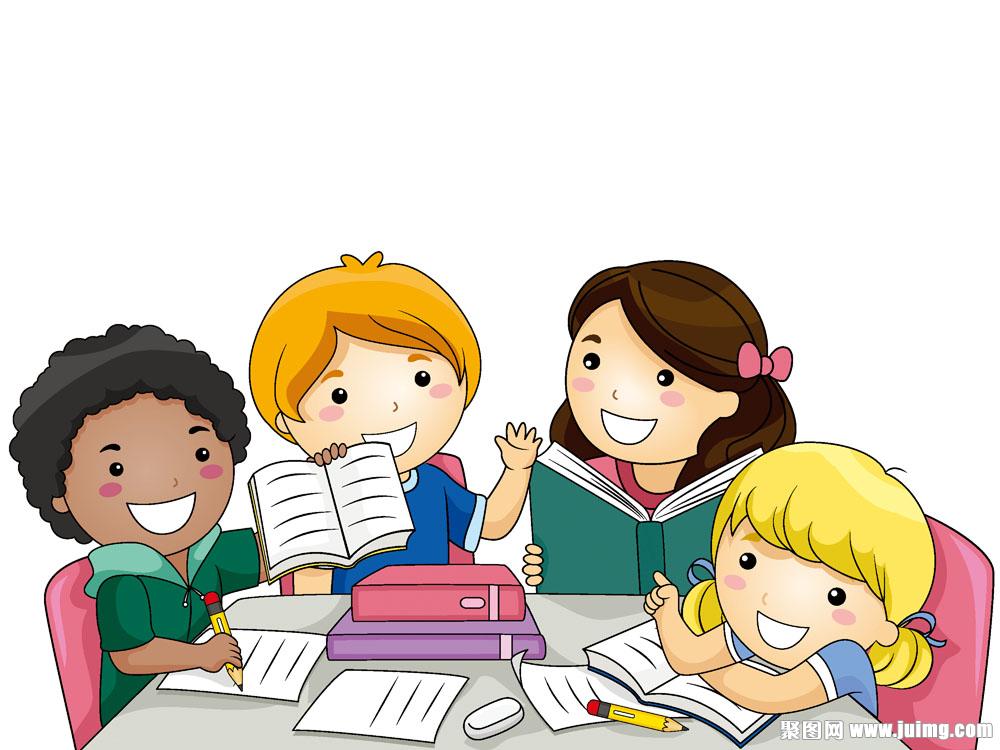 обеспечение готовности личности 
к жизненному самоопределению
ф
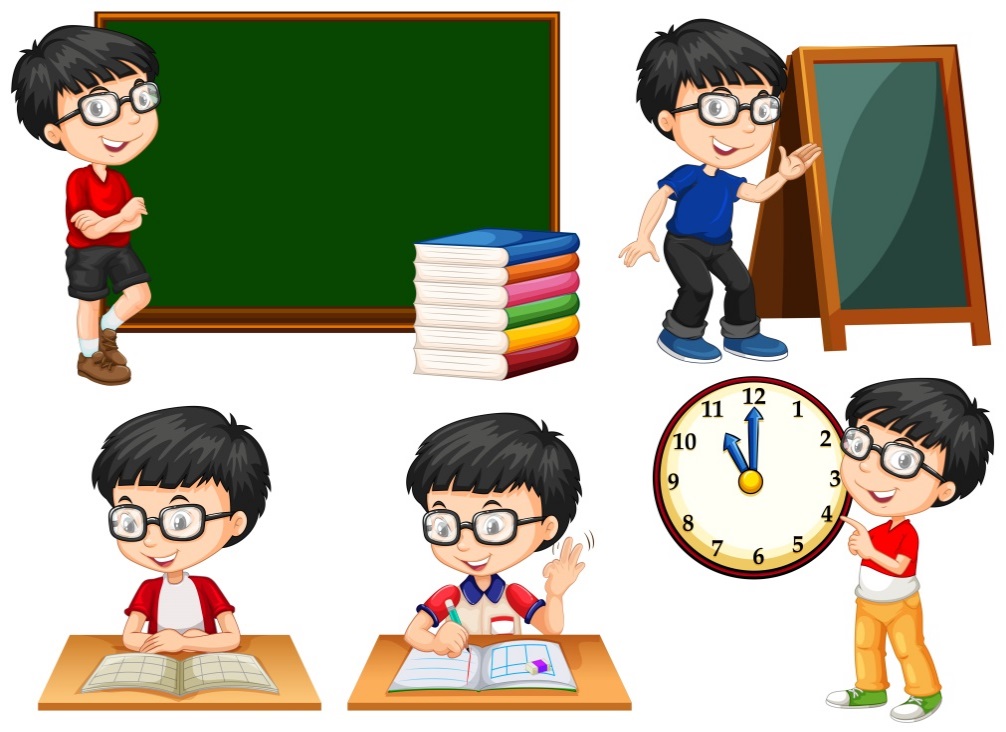 САМООПРЕДЕЛЕНИЕ
САМОРЕАЛИЗАЦИЯ
САМОСОЗНАНИЕ
САМООСУЩЕСТВЛЕНИЕ
САМОАКТУАЛИЗАЦИЯ
связь с трудовой деятельностью;
увлеченность значимой работой
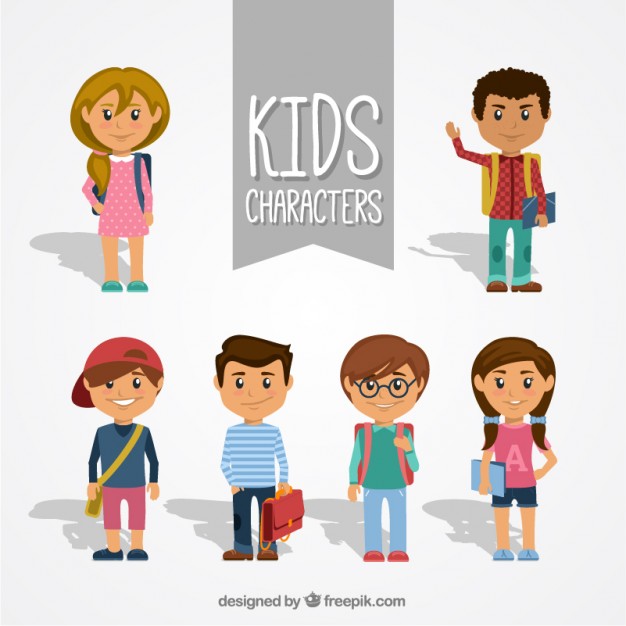 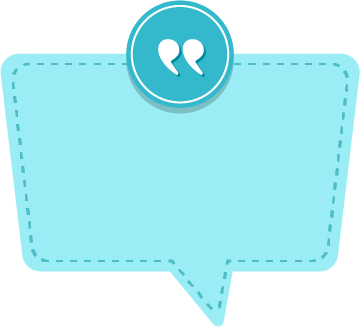 Одной из важнейших задач 
обучения и воспитания детей 
является профессиональное 
самоопределение.
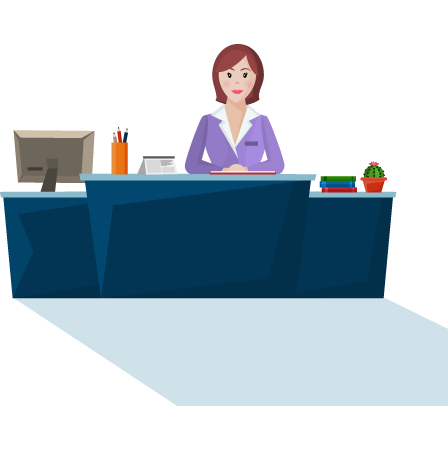 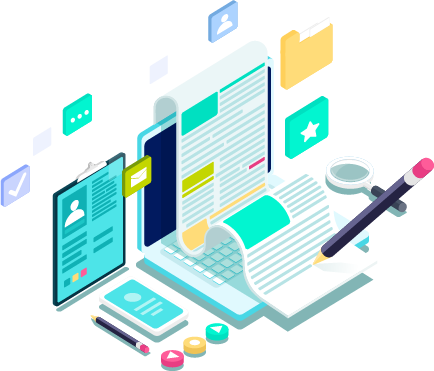 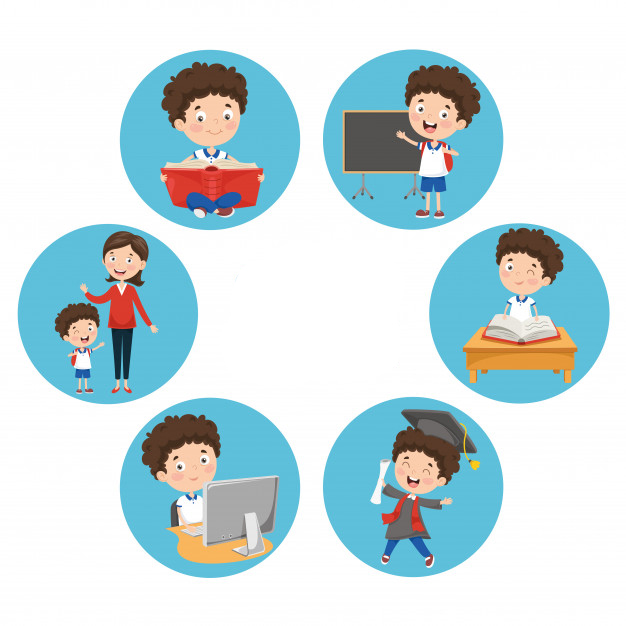 САМООПРЕДЕЛЕНИЕ ЛИЧНОСТИ – осознание самого себя, смысла своего существования, собственных возможностей, стремлений и ограничений, своего места в социуме и назначения в жизни. 

СОЦИАЛЬНОЕ САМООПРЕДЕЛЕНИЕ – выбор видов социальной деятельности и своего участия в ней. 

СОЦИАЛЬНОЕ САМООПРЕДЕЛЕНИЕ – выбор собственной позиции в проблемных ситуациях, возникающих в обществе, исходя из потребностей, идеалов, убеждений личности, и в соответствии с субъективными оценками происходящего.
Формы социального самоопределения
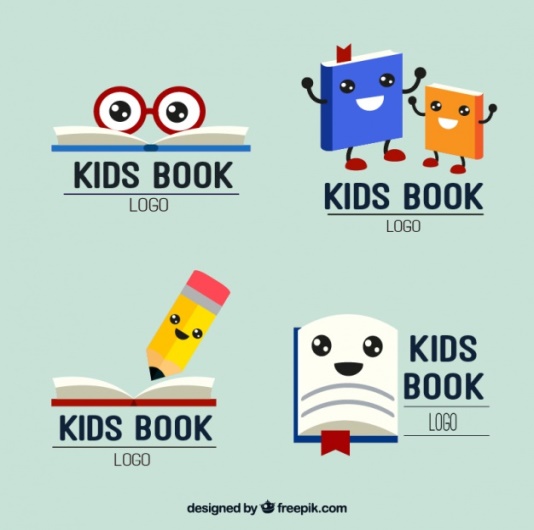 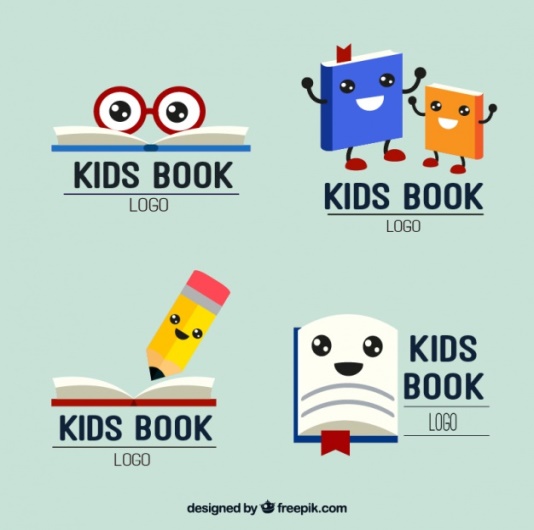 ПРОФЕССИОНАЛЬНОЕ
ЛИЧНОСТНОЕ
приобретение значимости в процессе принятия личностью жизненно важных решений.
формирование взглядов индивидуума на жизнь;
процесс внутренний и зависит от самого человека.
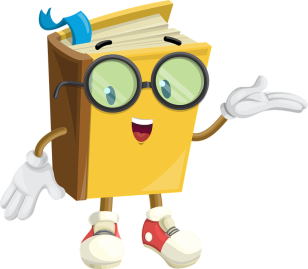 Профориентационная работа
1930-е годы: 
выбор профессии – объект научного исследования;

отсутствие свободы выбора.
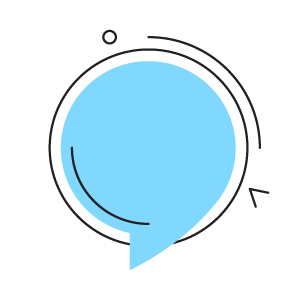 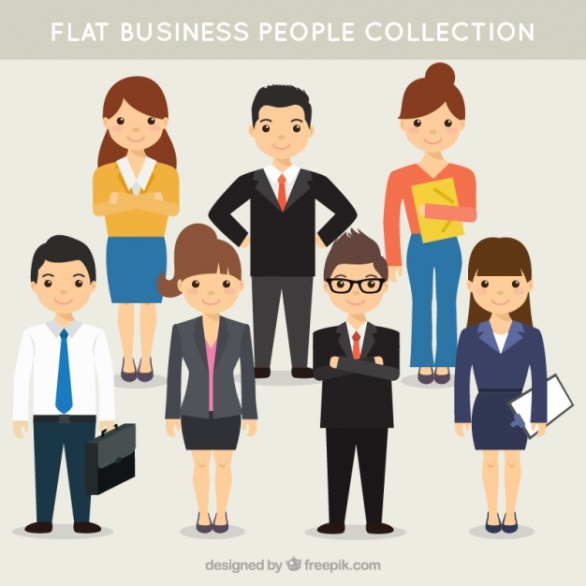 1970-е годы 
не учитывались интересы личности;

на первое место ставились интересы народного хозяйства и обороноспособности страны.
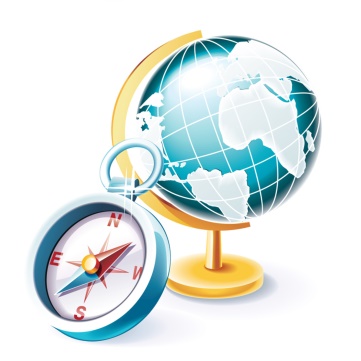 Профориентационная работа
1980-е годы 
создание центров и пунктов профориентации;
активная подготовки профконсультантов; 
появление в школах курса «Основы производства. Выбор профессии»;
использование тестирования как способа профессиональной диагностики.
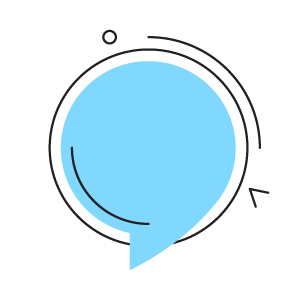 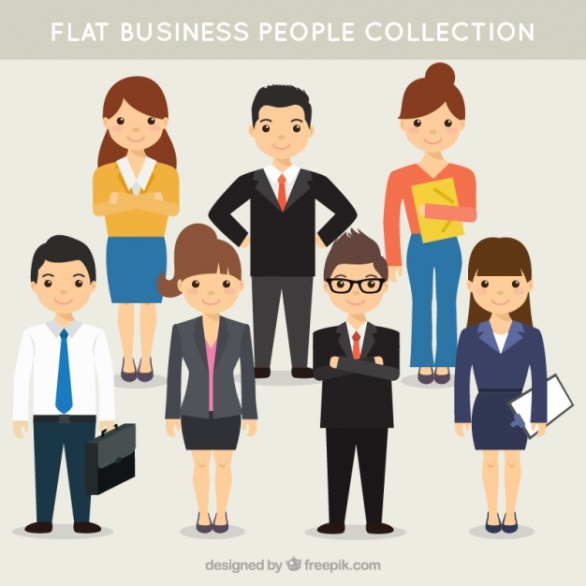 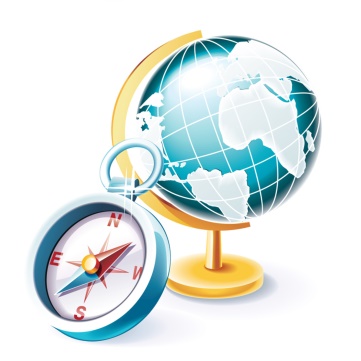 1990-е годы 
передача работы с молодежью центрам занятости.
Профориентационная работа
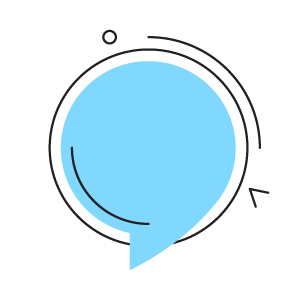 Сегодня

не занимает ведущие позиции в системе Российского образования;

осознание обучающимися значимости вопроса выбора будущей профессии.
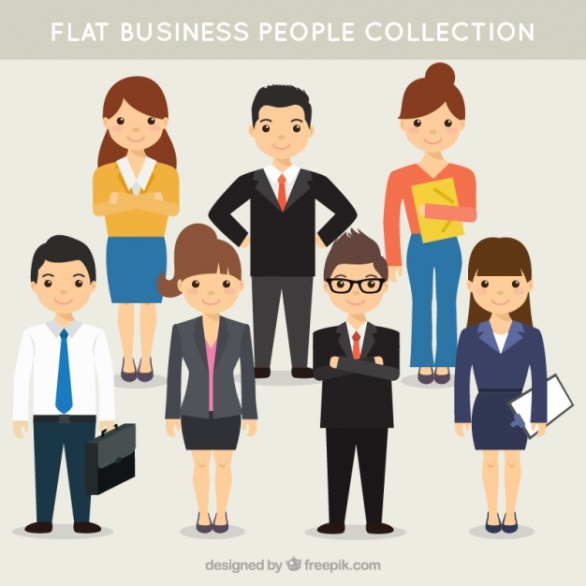 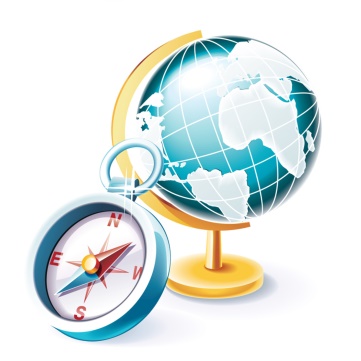 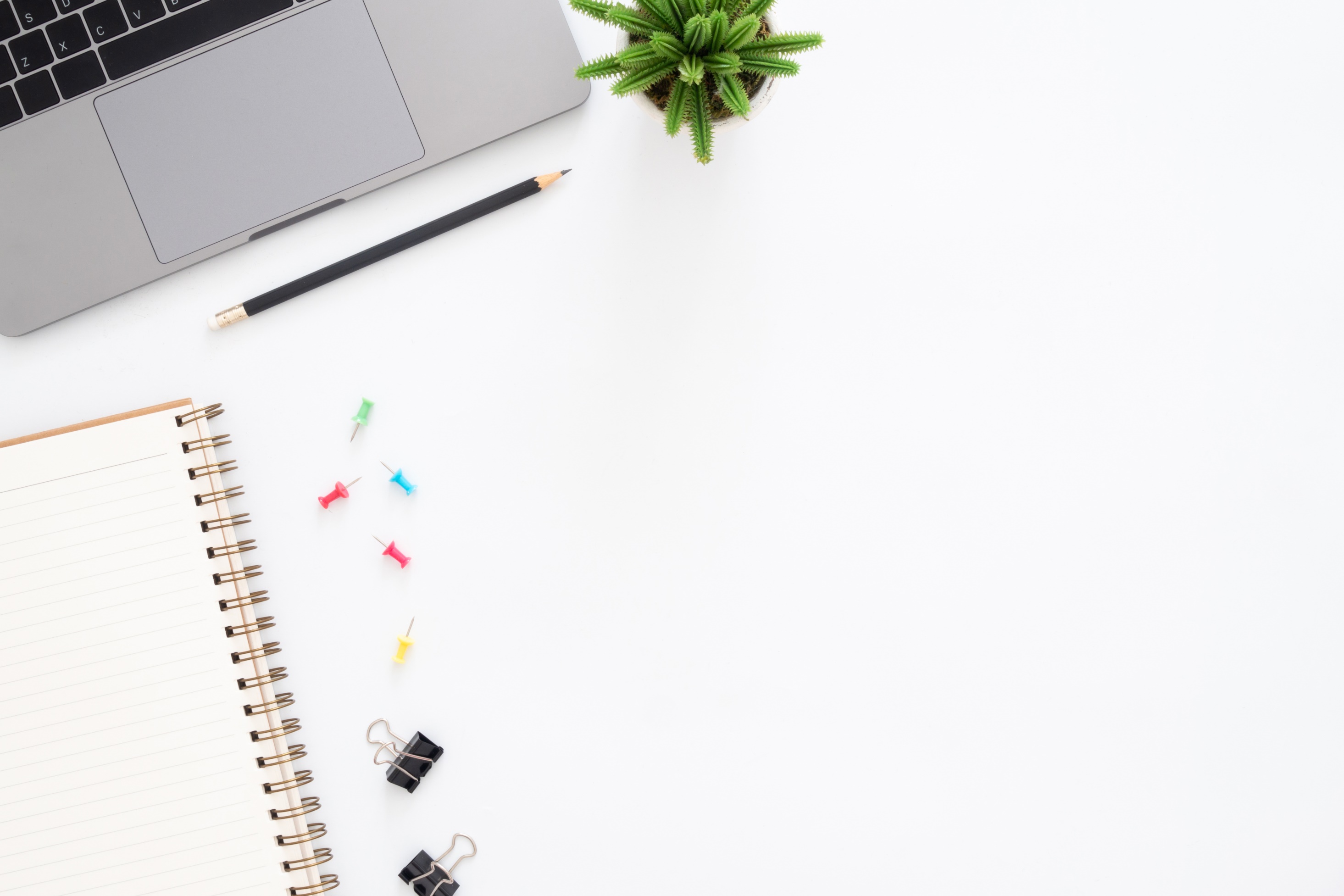 РОССИЙСКИЕ ШКОЛЬНИКИ:

не задумываются до окончания школы о будущей профессии; 
относятся к обучению в межшкольных учебно-производственных комбинатах отрицательно или индифферентно; 
имеют более или менее конкретное представление о небольшом количестве профессий;
выбирают профессию, руководствуясь мнением родителей, соображениями престижа и финансовой выгоды; 
редко задумываются о собственной профпригодности.
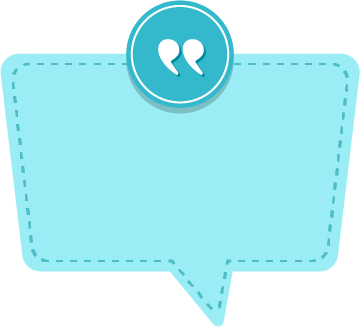 Учащиеся сами не задумываются, 
насколько их способности, 
интересы, темперамент 
соответствуют определенной 
сфере деятельности.
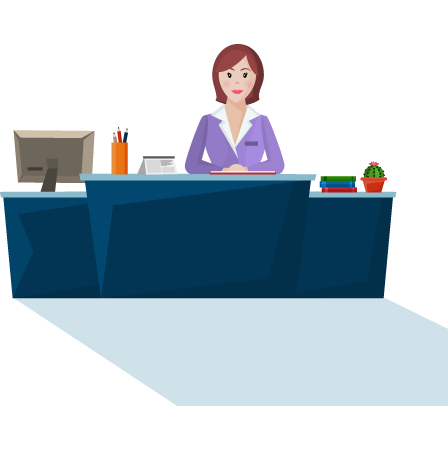 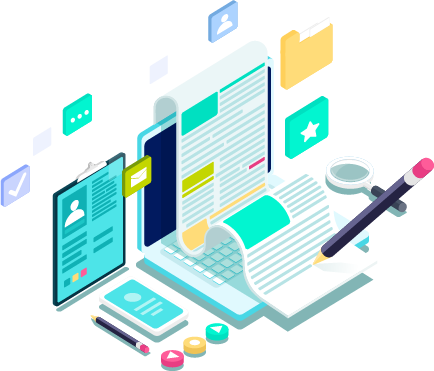 Тестирование как метод профориентации
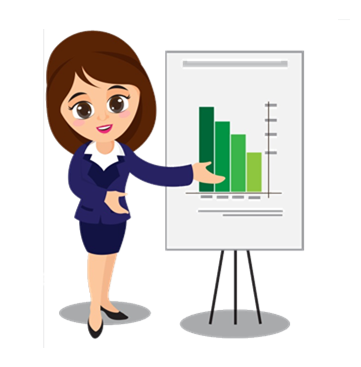 минимум усилий от человека, проходящего тест;
быстрый и довольно конкретный результат, несмотря на ограниченность и неточность;
прошедшие тестирование не получают представления о том, что из себя представляет та или иная профессия;
тестируемые не понимают, в каком направлении двигаться дальше.
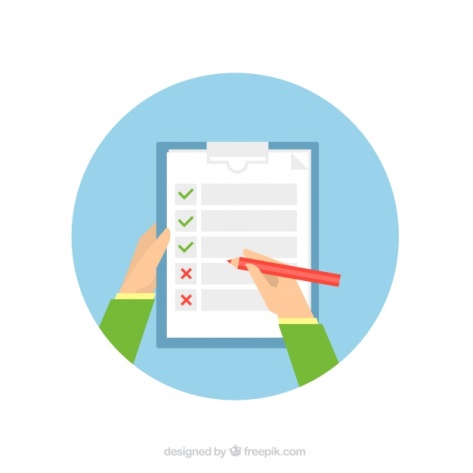 Психологическая и педагогическая поддержка профессионального самоопределения выпускников
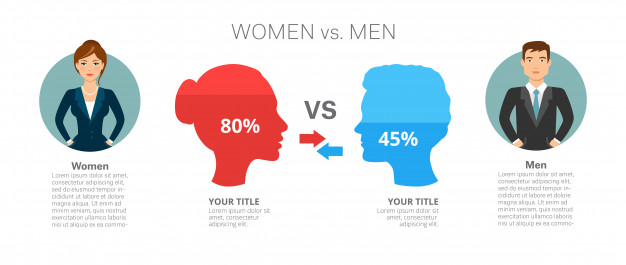 ЗАДАЧИ ПЕДАГОГА
НЕОБХОДИМОСТЬ СОЗДАНИЯ НОВОЙ МОДЕЛИ ШКОЛЫ
оказание помощи обучающимся в определении профессионального будущего
формы и методы работы должны способствовать увеличению доли самостоятельности учащихся;
творческая деятельность –необходимая составляющая современного образования.
развитие у детей способности к самоанализу – изучению себя, собственной личности, и самовоспитанию
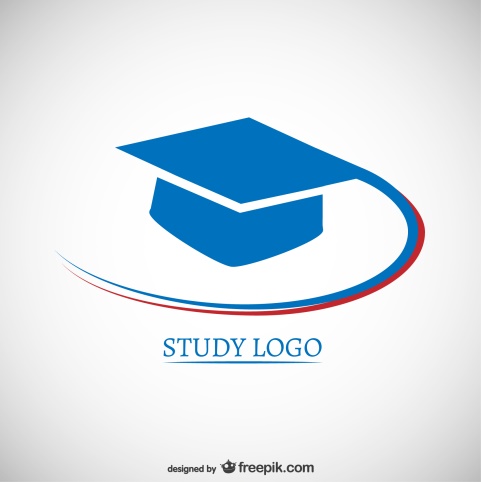 Проектная деятельность
развитие исследовательских умений: постановка проблемы, сбор и обработка информации, проведение экспериментов, анализ полученных результатов;
развитие творческих способностей и логического мышления; 
объединение знаний, полученных в ходе учебного процесса;
приобщение к конкретным жизненно важным проблемам.
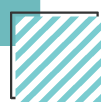 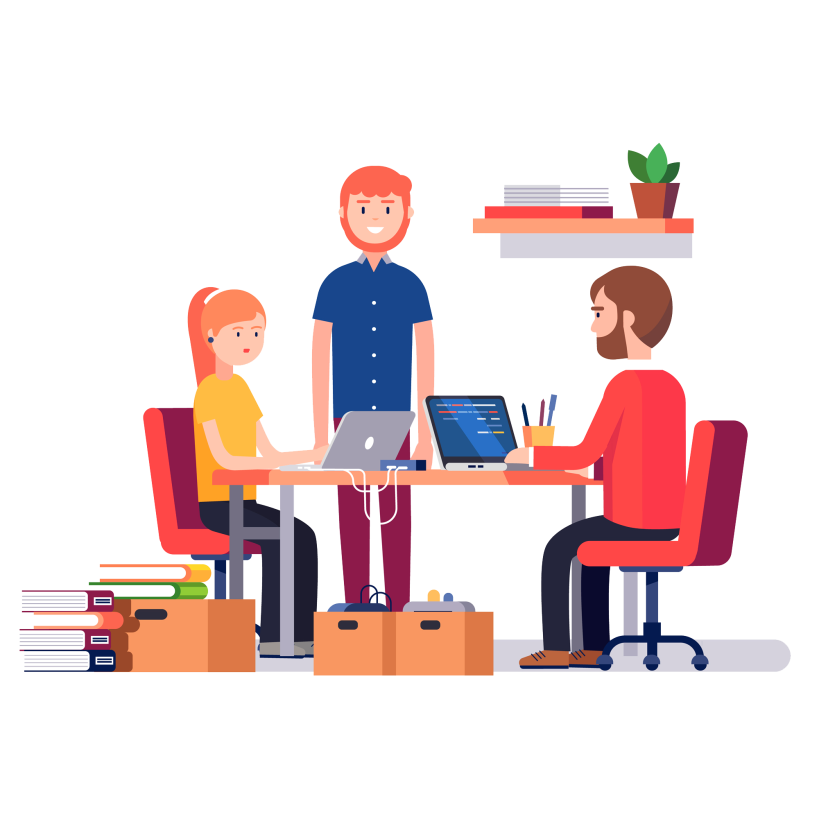 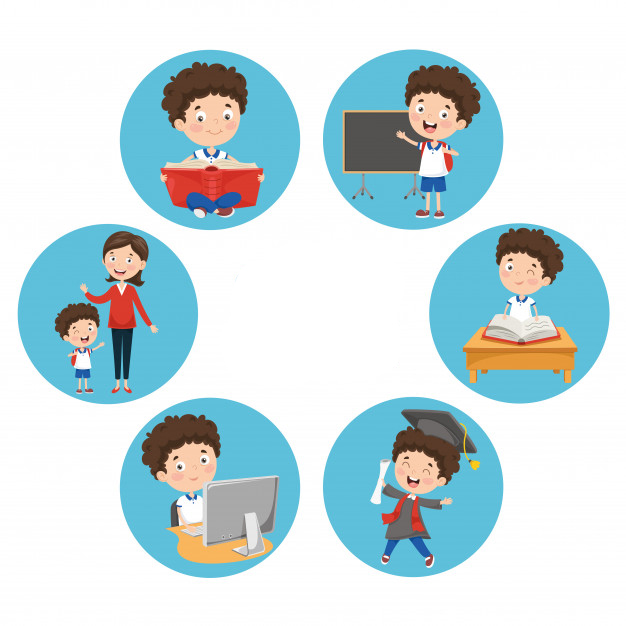 УЧЕБНО-ПОЗНАВАТЕЛЬНЫЙ ПРОЕКТ – четко организованное, целенаправленное изучение определенной системы знаний, основанное на конкретных требованиях к качеству результатов самостоятельного поиска решения проблемы учащимся.
По уровню интеграции:
в рамках одной учебной дисциплины;
межпредметные;

По продолжительности:
долгосрочные;
среднесрочные;
краткосрочные;

По количеству участников:
индивидуальные;
групповые.
По способу преобладающей деятельности:
исследовательские;
игровые;
творческие; 
познавательные.
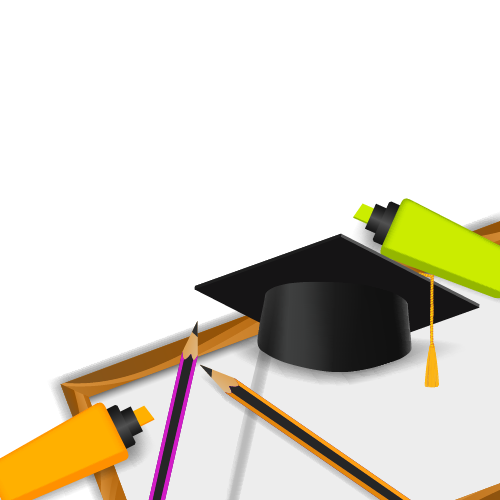 ПРОЕКТЫ:

работа в области искусства;
письменная работа на определенную тему из любой предметной области;
творческая письменная работа;
проведение научного эксперимента;
изобретение или создание макета объекта или системы;
презентация разработанного бизнес-плана, плана проведения мероприятия;
презентация новой общественной организации.
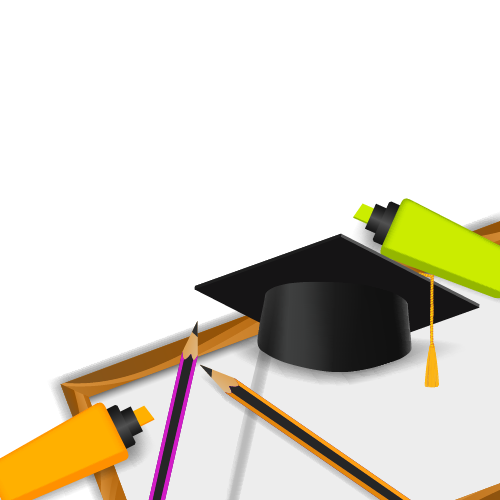 Проектная деятельность
ОРГАНИЗАЦИЯ:
подготовка учащихся к выполнению проектов;
информирование родителей о целях и задачах проекта;
создание условий для успешного выполнения проектов;
обеспечение руководства проектом и моральной поддержки со стороны педагогов;
ведение учащимися дневников в произвольной форме для фиксирования своих мыслей, идей, рефлексии;
презентация результатов работы по проекту;
индивидуальное оценивание каждого участника в случае группового проекта.
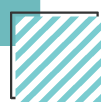 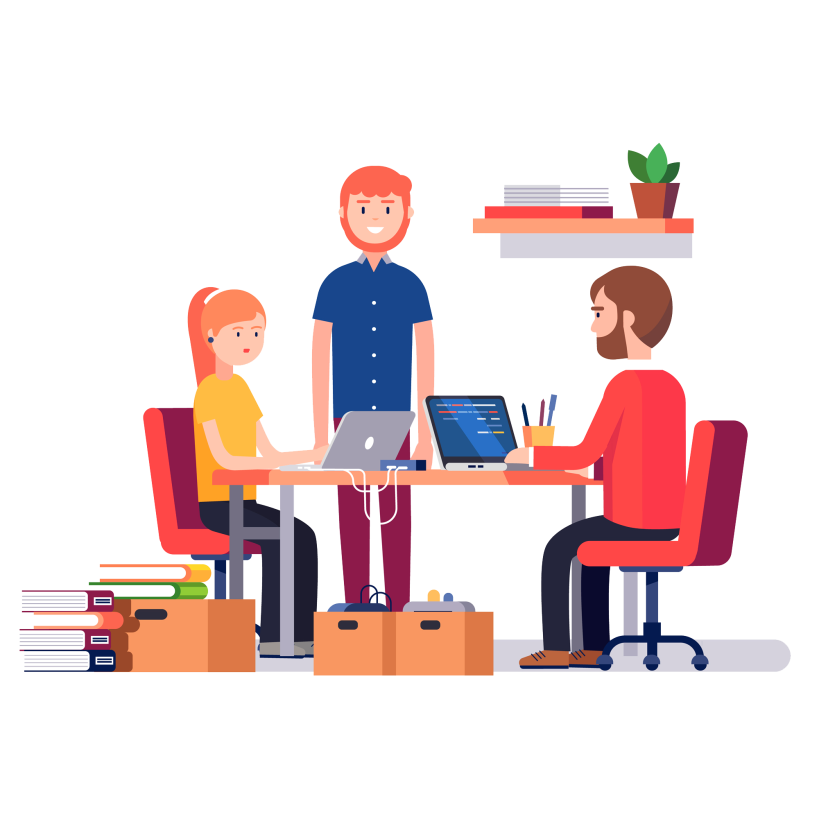 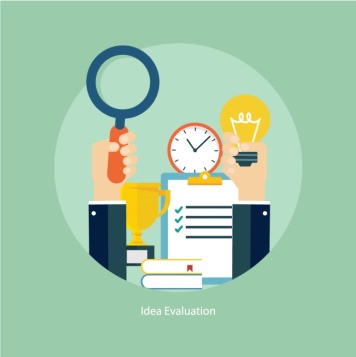 Проектная деятельность
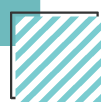 ГЛАВНОЕ ТРЕБОВАНИЕ:
проект должен быть посильность для выполнения обучающимися.

КОНЕЧНЫЙ РЕЗУЛЬТАТ:
письменный отчет.
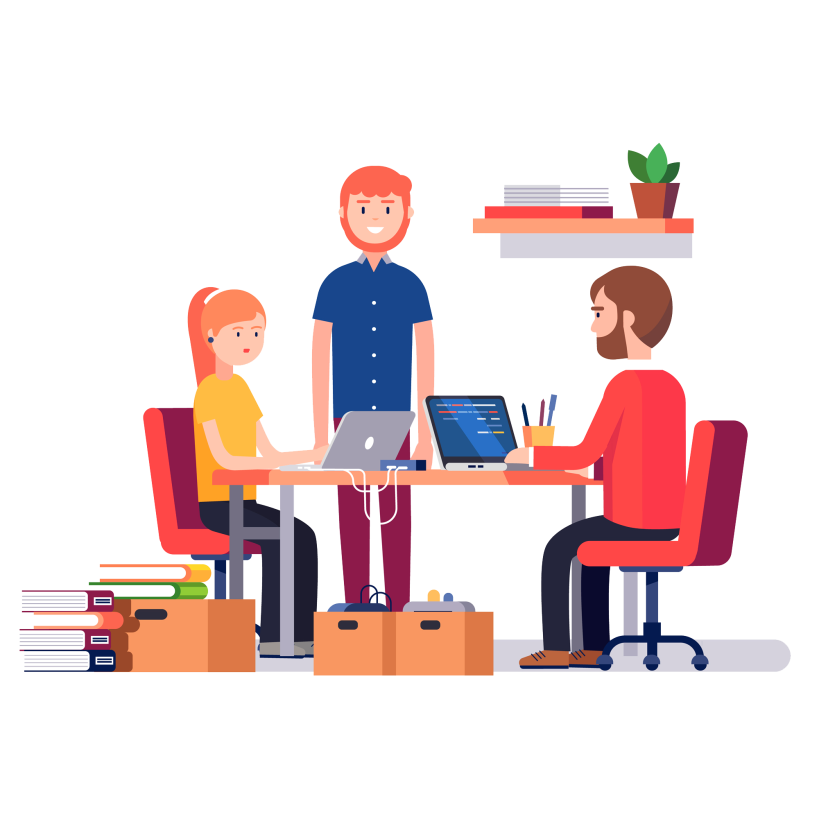 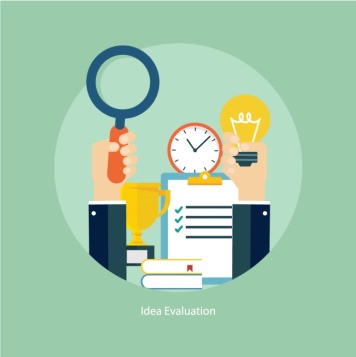 Решение учебной задачи, которую дает учитель, влияет, как правило, только на оценку, но не на самого ученика, не он является субъектом данной деятельности, он выполняет задание, соблюдая определенный алгоритм. В проектной деятельности нет единого алгоритма решения проблемы, как нет точных параметров ее результата.
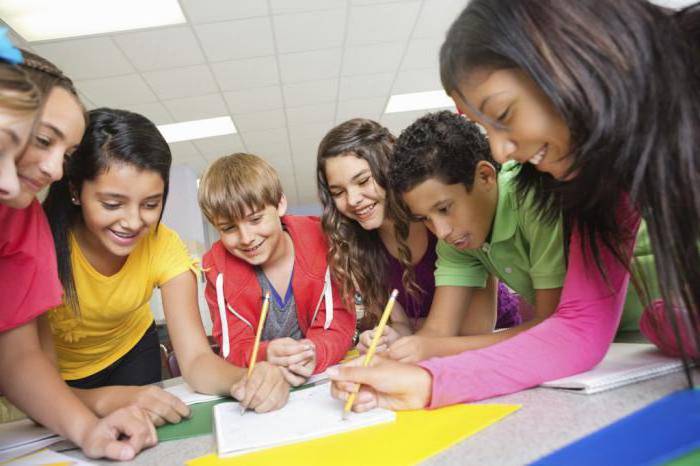 Проектная деятельность
ЦЕЛЬ:
процесс самостоятельного приобретения учащимися знаний из различных источников;

развитие умения пользоваться приобретёнными знаниями для решения познавательных задач;

развитие критического мышления;

развитие коммуникативных и исследовательских умений.
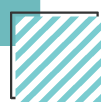 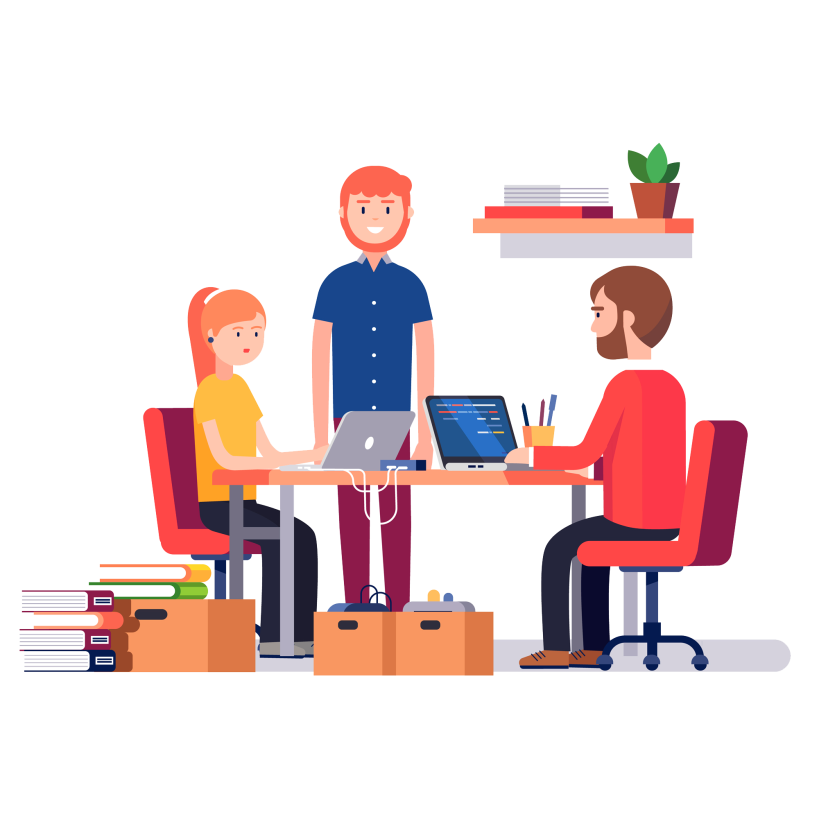 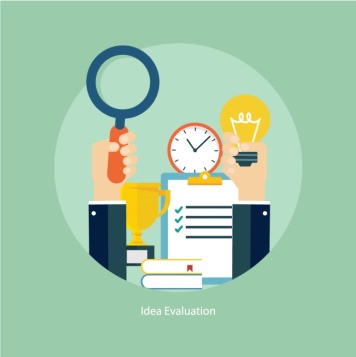 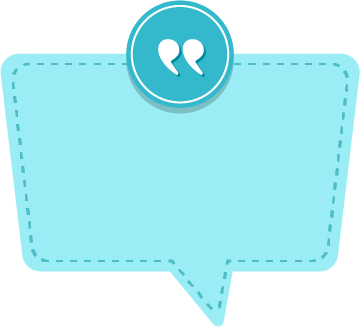 Проектная деятельность 
является личностно и 
практикоориентированной, 
что соответствует современной 
Концепции образования.
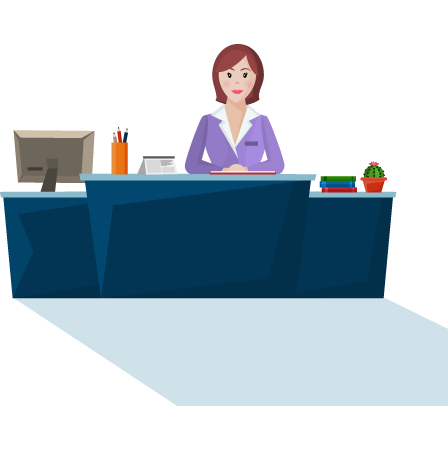 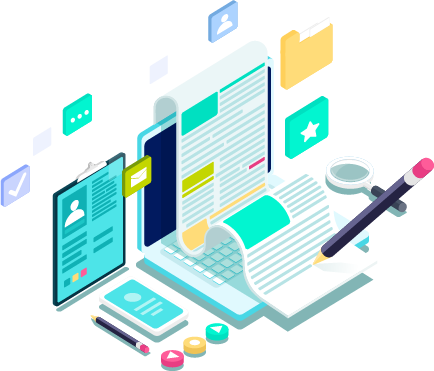 самоопределение
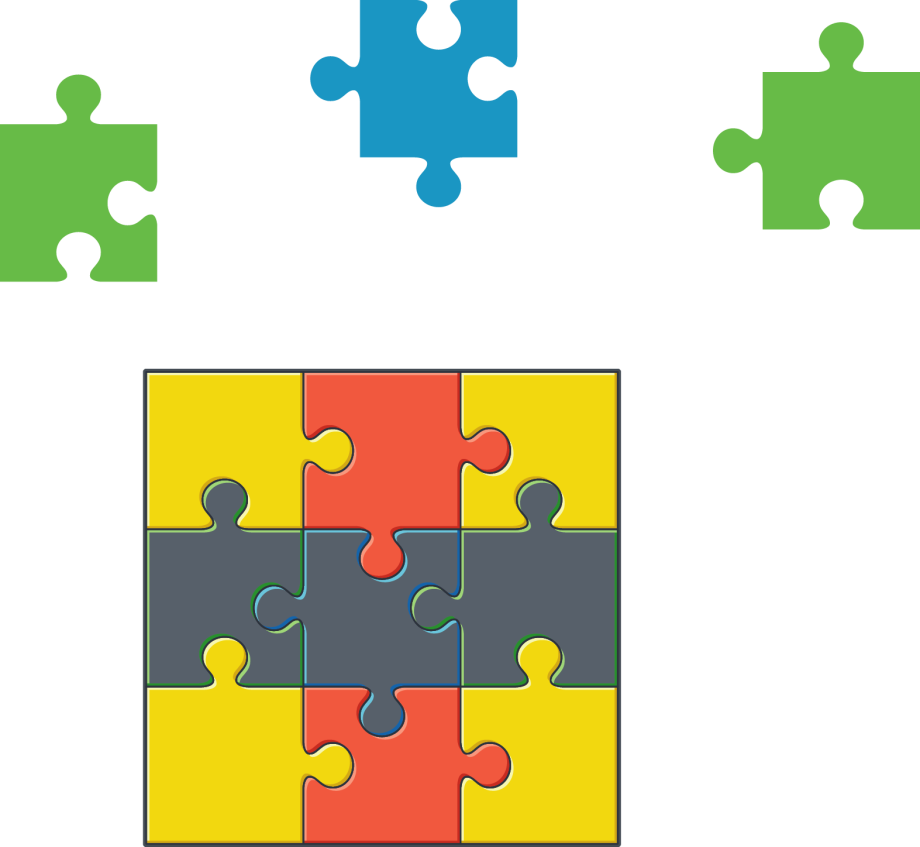 ответственность за свои действия
ПРОЕКТНАЯ ТЕХНОЛОГИЯ
сотрудничество и сотворчество учащихся и педагога
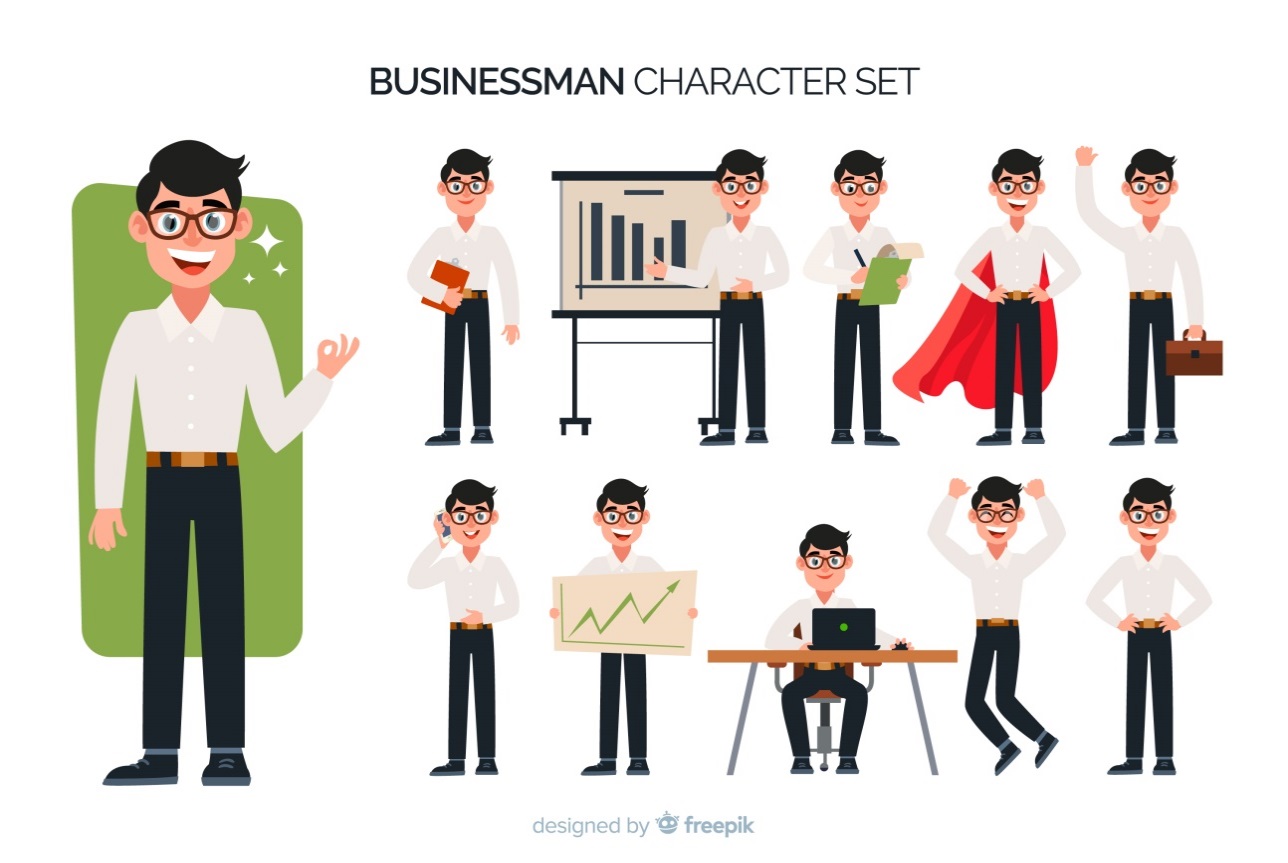 способ развития и становления личности ребенка, его социализации
готовность к освоению программ высшего образования
Исследовательская деятельность
ЦЕЛЬ:
приобретение учащимся функционального навыка исследования как универсального способа освоения действительности;
развитие способности к исследовательскому типу мышления; 
активизация личностной позиции учащегося в образовательном процессе  на основе самостоятельно получаемых  знаний.
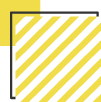 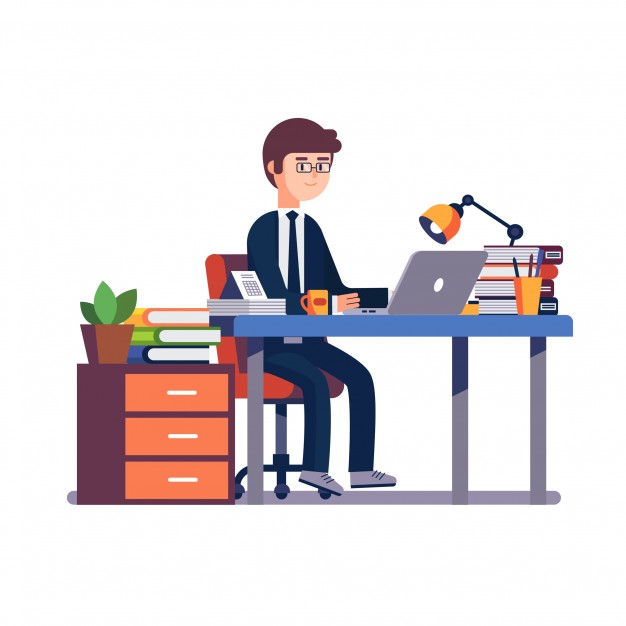 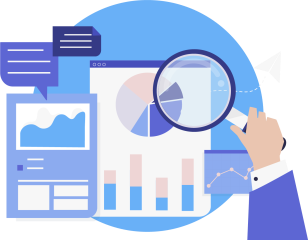 Исследовательская деятельность
средство развития познавательного интереса и становление мотивации к учебной деятельности
дошкольное образование и начальная школа
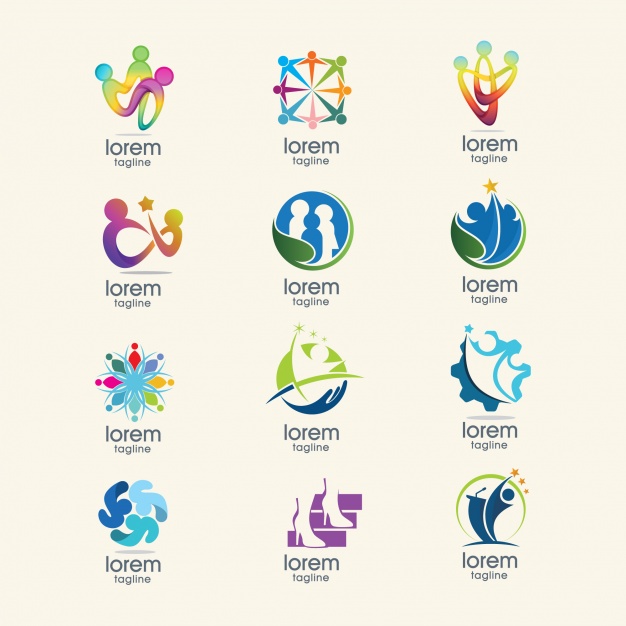 развитие способности самостоятельно ставить и достигать цели в учебной деятельности
основная школа
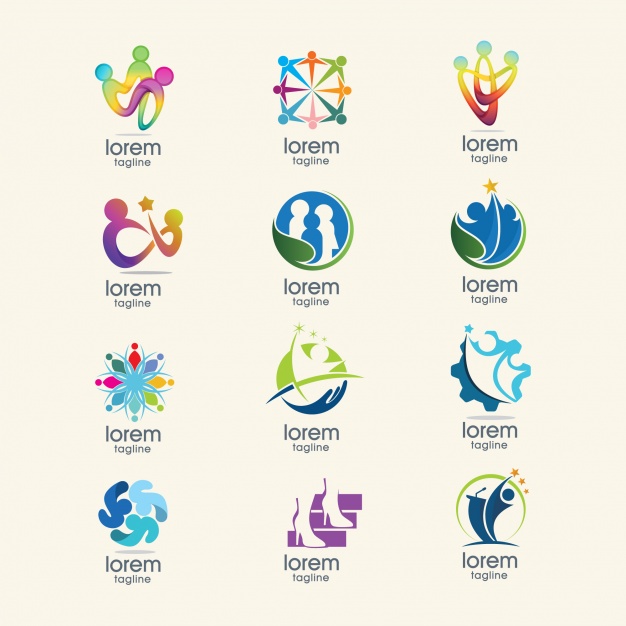 формирование исследовательской компетентности и предпрофессиональных навыков как основы профильного обучения
старшая школа
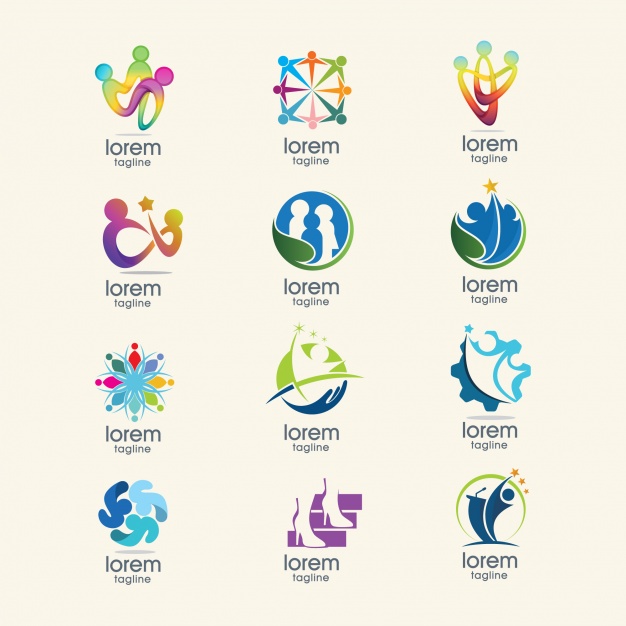 Исследовательская деятельность
ДОСТОИНСТВА:

позиция исследователя подразумевает рефлексию по отношению к себе как субъекту деятельности и к самой деятельности на всех ее этапах;

использование обучающимся приобретенных навыков самоанализа, самопознания, использование их в других сферах жизни.
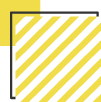 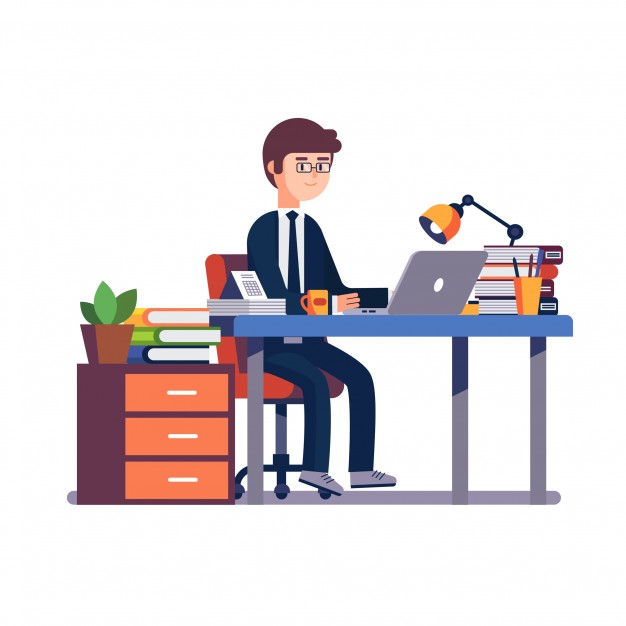 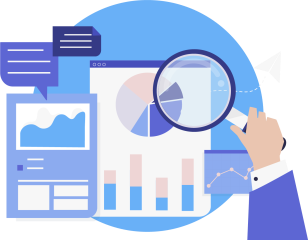 развитие творческой, активной, самостоятельной личности
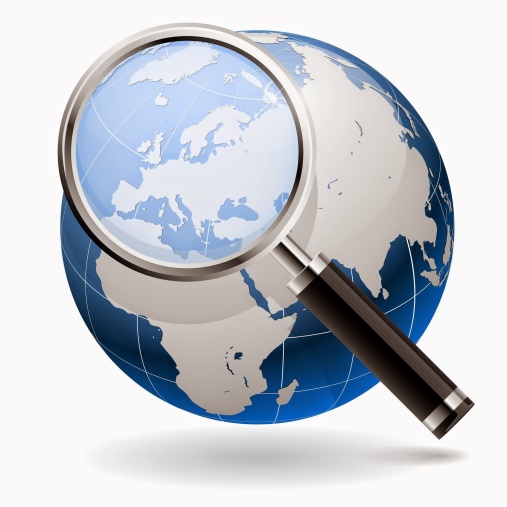 стимулирование познавательной активности
ощущение важности собственных достижений
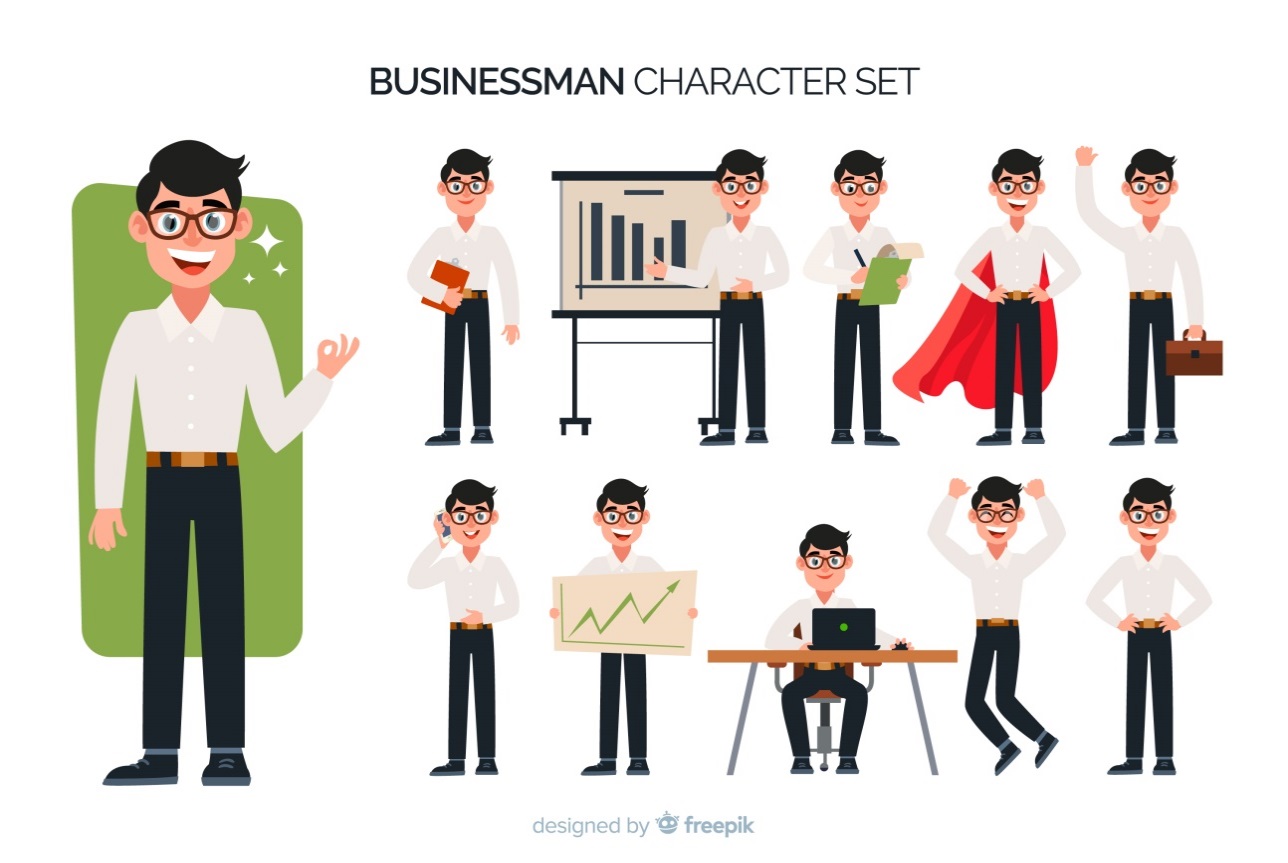 развитие умения планировать собственную деятельность
ИССЛЕДОВАТЕЛЬСКАЯ ДЕЯТЕЛЬНОСТЬ
развитие умения ориентироваться в ситуациях, совместно работать с людьми
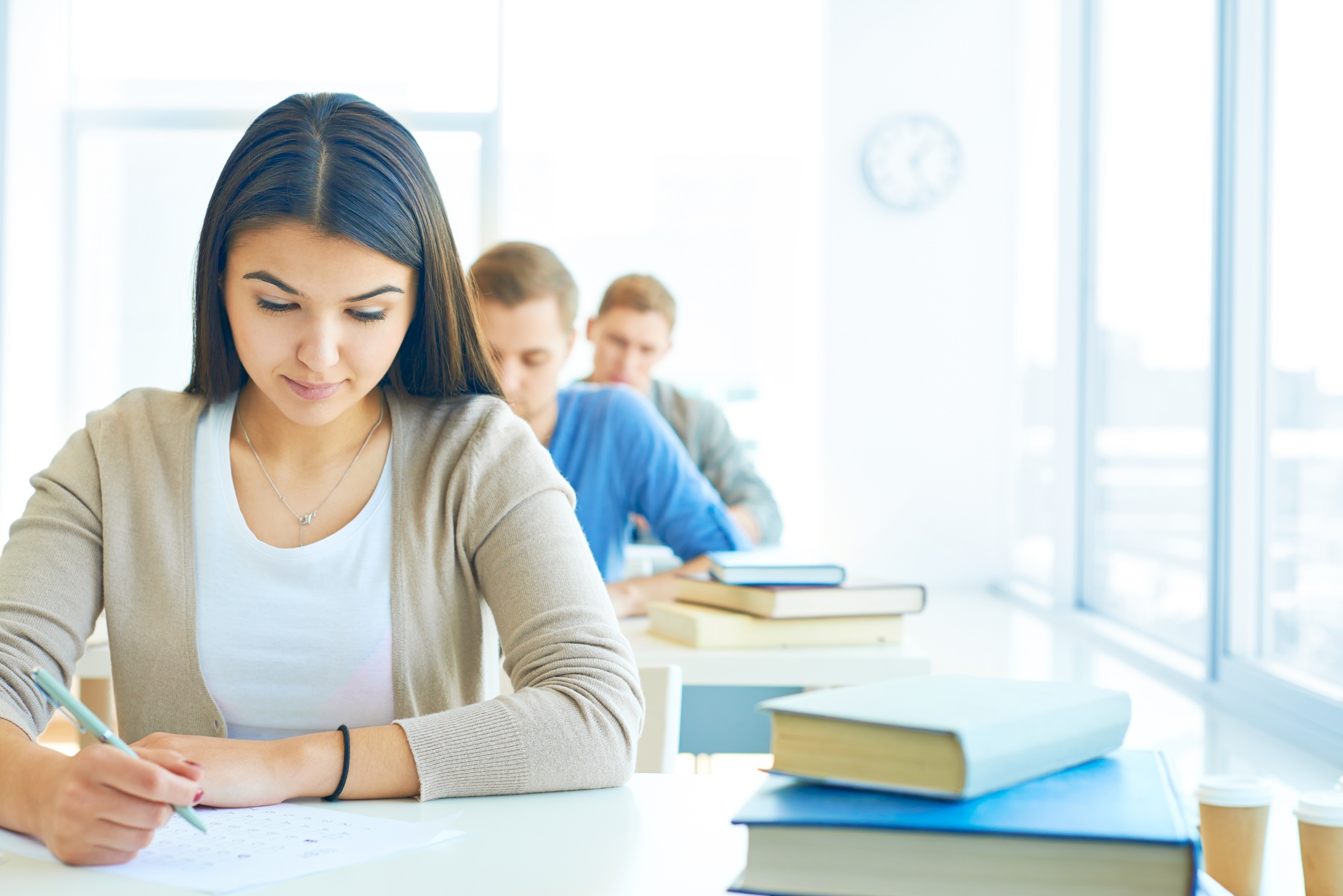 Кроме технологий сотрудничества, для успешного личностного и профессионального самоопределения необходима кооперация между образовательными организациями и всеми остальными, в которых молодые люди смогут получать разнообразный околопрофессиональный опыт.
Профессиональное самоопределение обучающихся
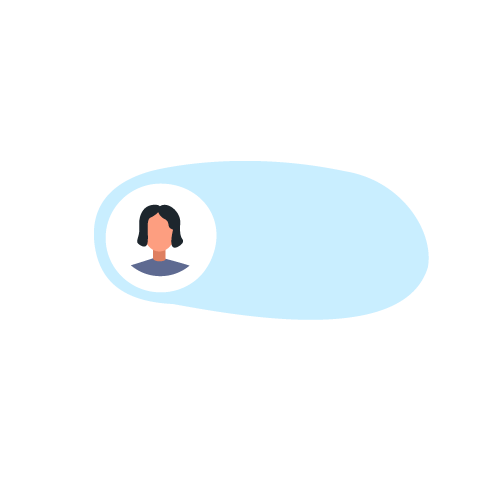 ЦЕЛЬ ОБРАЗОВАТЕЛЬНОЙ ПРОГРАММЫ:

развитие в школах Российской Федерации современного естественно научного образования;

организация взаимодействия между школами, педагогами, учащимися, высшими учебными заведениями, бизнесом.
«Школьная лига 
РОСНАНО»
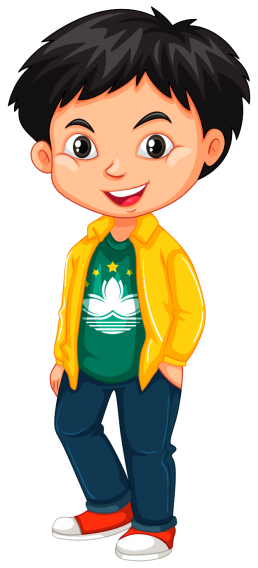 Профессиональное самоопределение обучающихся
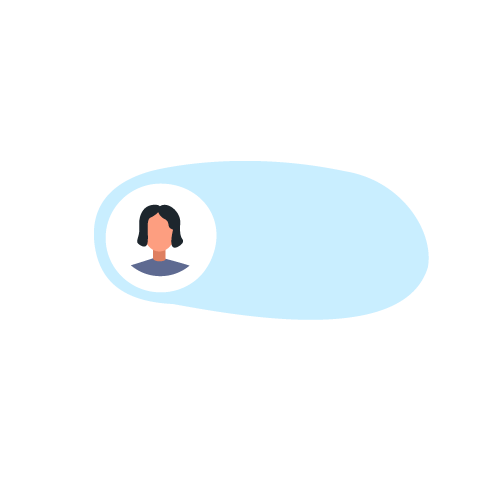 «ШКОЛА   НА   ЛАДОНИ» – СЕТЕВАЯ   ПЛАТФОРМА ДОПОЛНИТЕЛЬНОГО    ОБРАЗОВАНИЯ:

конкурсно-образовательные программы для школьников;

программы дополнительного профессионального образования для учителей.
«Школьная лига 
РОСНАНО»
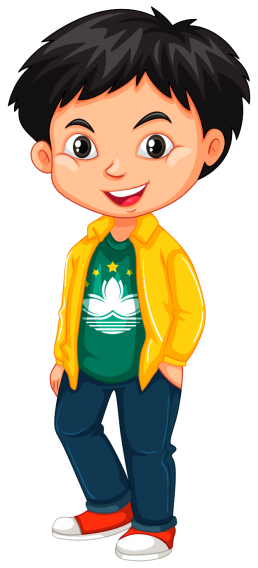 Профессиональное самоопределение обучающихся
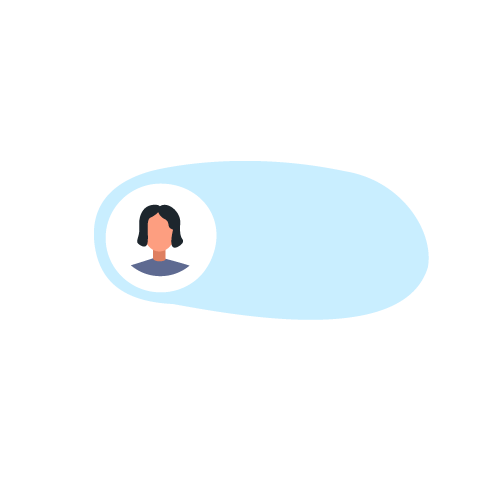 ТЕМАТИКА   ПРОГРАММ:

современные достижения естественных наук;
популяризация нанотехнологий;
медицина;
фармакология;
оптика;
электроника; 
техническая реализация научных разработок;
управление высокотехнологическим бизнесом.
«Школьная лига 
РОСНАНО»
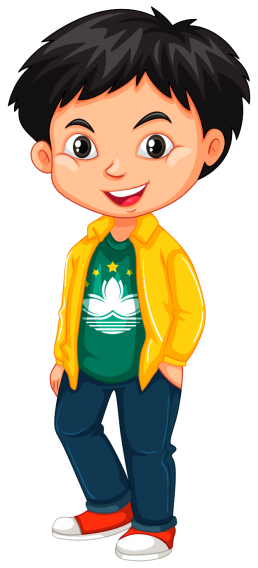 Профессиональное самоопределение обучающихся
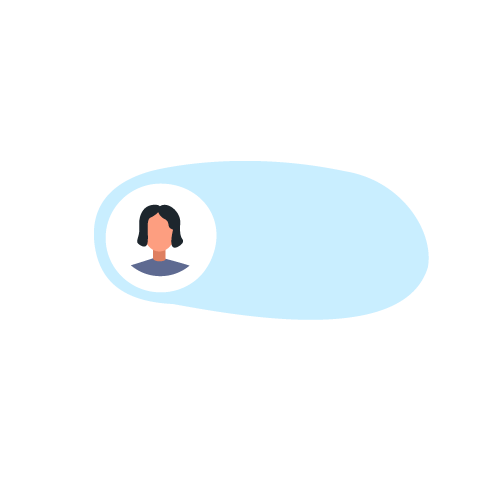 НАГРАЖДЕНИЕ   УЧАСТНИКОВ   ПРОГРАММ:

сертификаты для успешно закончивших конкурсно-образовательные программы; 

дипломы победителей и призёров, памятные подарки для наиболее успешных участников;

участие в ежегодной летней школе «наноград».
«Школьная лига 
РОСНАНО»
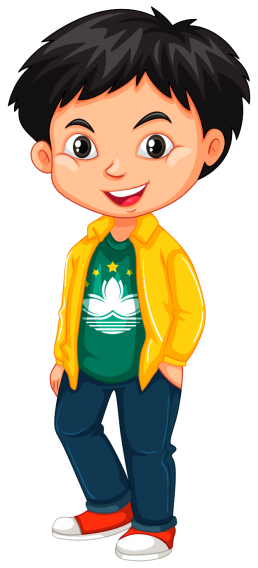 Профессиональное самоопределение обучающихся
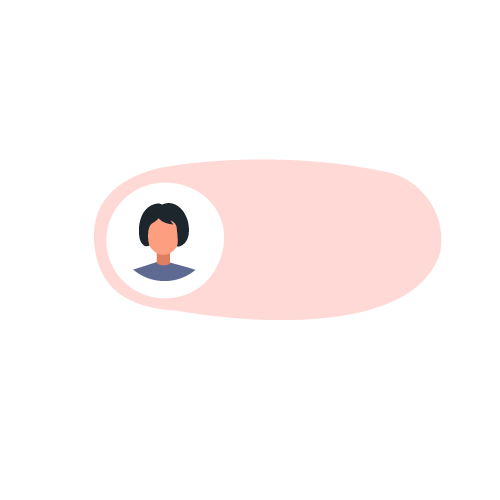 Всероссийская научно-социальная программа, организуемая акционерной финансовой корпорацией «Система».

УЧАСТНИКИ:
молодежь;
обучающиеся в школе; 
ученые; 
педагоги;
специалисты.
«Шаг в будущее»
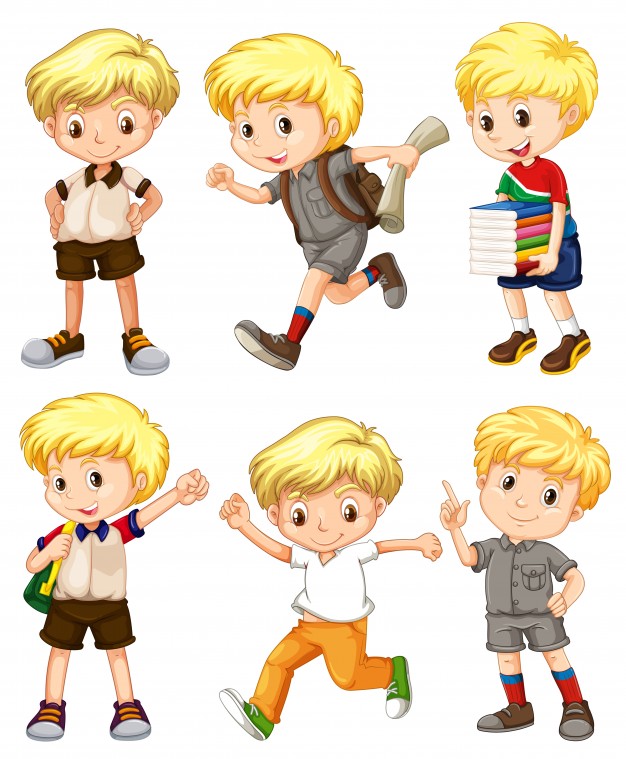 Профессиональное самоопределение обучающихся
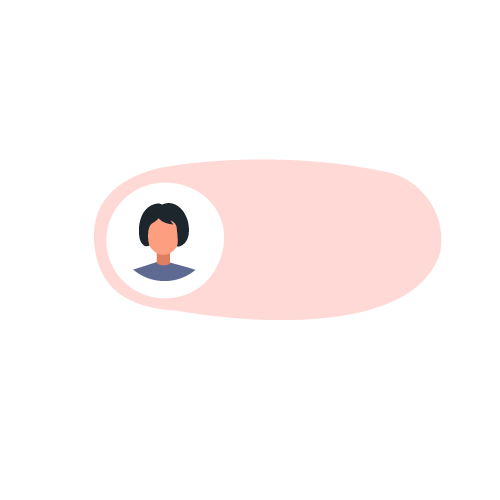 СФЕРЫ ПРОГРАММЫ:
естественнонаучная; 
инженерная; 
социогуманитарная.

ЦЕЛЬ ПРОГРАММЫ: 
воспитание особо перспективных молодых людей, способных создавать и внедрять научные новшества, современную технику и высокие технологии.
«Шаг в будущее»
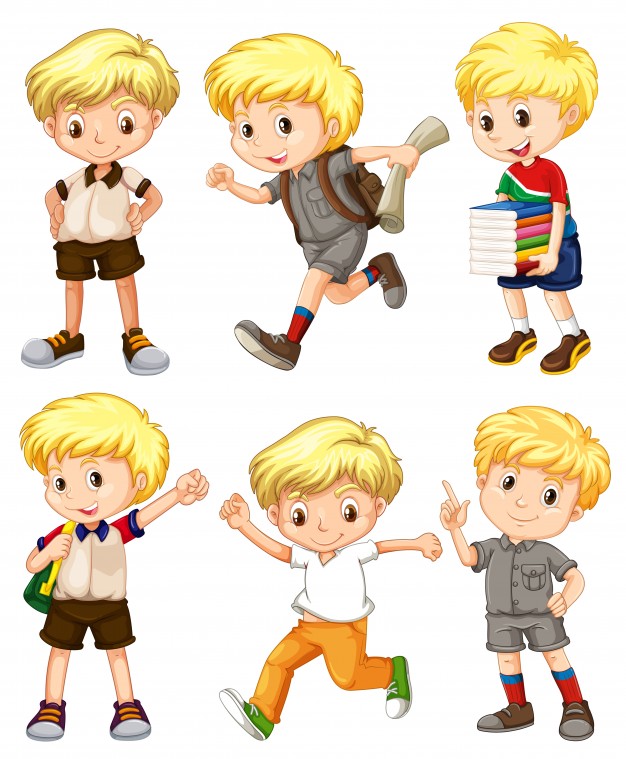 Профессиональное самоопределение обучающихся
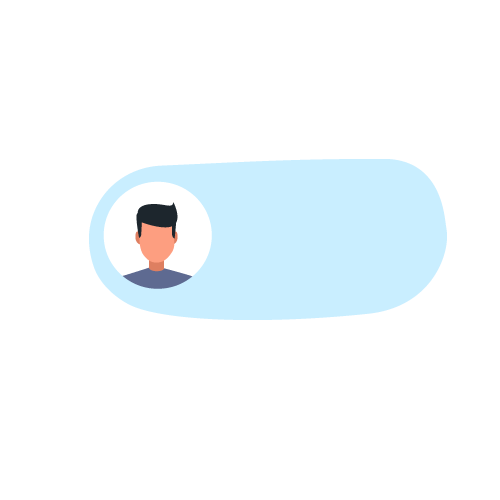 Международный некоммерческий проект:

овладение учащимися школ, колледжей, вузов профессиональными компетенциями на мировом уровне;
активное взаимодействие предприятий и учебных заведений; 
постоянная модернизация образования с учетом происходящих в мире технологических и иных изменений.
проект WorldSkills
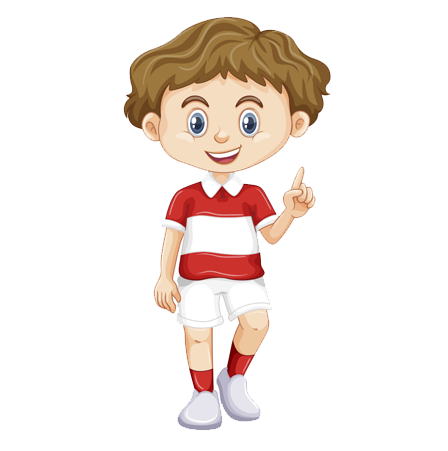 Профессиональное самоопределение обучающихся
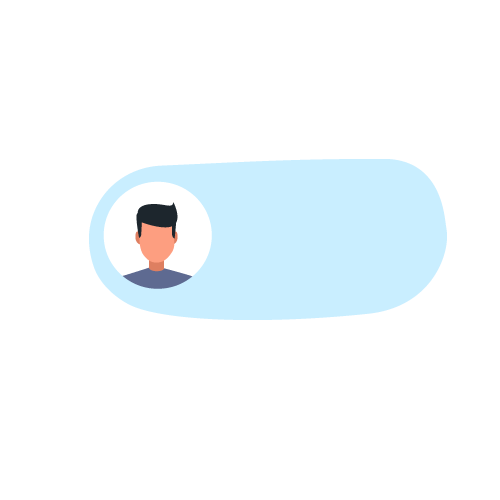 ЦЕЛЬ АССОЦИАЦИИ:

повышение статуса и стандартов профессиональной подготовки и квалификации; 
популяризация рабочих профессий через проведение международных соревнований по всему миру. 

На сегодняшний день в деятельности организации принимают участие 77 стран.
проект WorldSkills
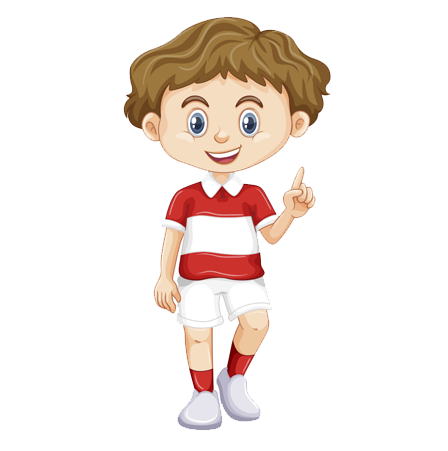 Профессиональное самоопределение обучающихся
предоставляется учебными центрами, курсами, высшими учебными заведениями, работающими по собственным, негосударственным программам;
предполагает обучение с учетом потребностей личности, связь с практикой;
гибкие программы, расписание и выбор места проведения. 

Неформальное образование рассматривается как опережающее.
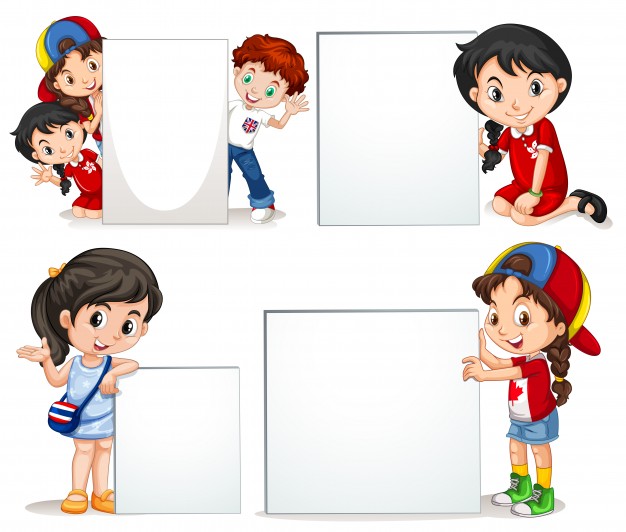 НЕФОРМАЛЬНОЕ 
ОБРАЗОВАНИЕ
Профессиональное самоопределение обучающихся
ОСОБЕННОСТИ:
отсутствует целенаправленность; 
огромный потенциал;
реализация в семье, сфере труда, в разного рода формальных и неформальных группах и объединениях;
реализуется посредством собственной познавательной деятельности:
общение;
чтение; 
посещение учреждений культуры; 
путешествия; 
средства массовой информации.
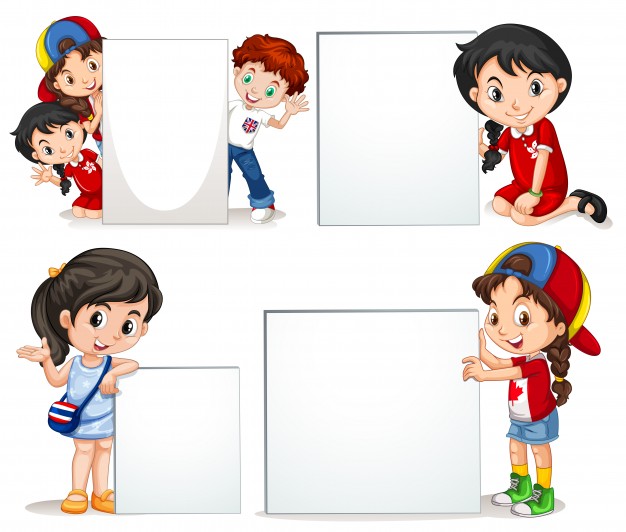 ИНФОРМАЛЬНОЕ 
ОБРАЗОВАНИЕ
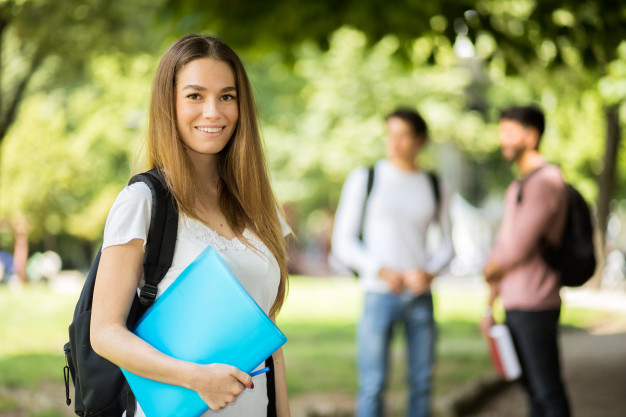 Интенсивное развитие социальных образовательных проектов, программ дополнительного образования, направленных на профессиональное самоопределение и развитие надпредметных личностных качеств школьников и студентов, говорит о том, что потребность общества в грамотной профессиональной ориентации учащихся осознана и обществом, и самими подростками, и их родителями.